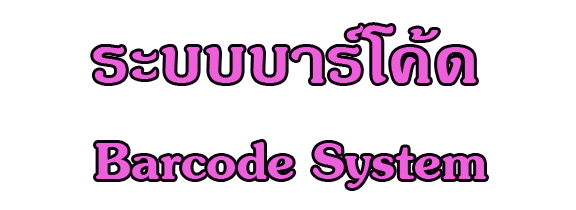 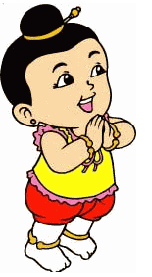 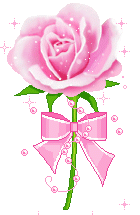 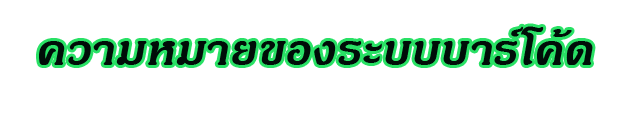 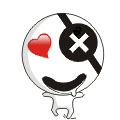 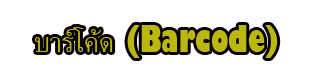 บาร์โค้ด หรือ รหัสแท่ง (Barcode)  เป็นหนึ่งในหลายวิธีที่ได้ผลดี ในการตรวจสอบสินค้าขณะขาย,การตรวสอบยอดการขาย และ สินค้าคงคลัง  เราสามารถที่จะอ่านบาร์โค้ด โดยใช้เครื่องสแกนเนอร์  (Barcode Scanner ) หรือเครื่องอ่านบาร์โค้ด ซึ้งวิธีนี่จะรวดเร็วกว่าการป้อนข้อมูลเข้าเครื่องคอมพิวเตอร์ โดยเปลี่ยนเป็นวิธีการยิงเลเซอร์ไปยังแท่งบาร์โค้ด โดยเครื่องสแกนจะทำหน้าที่เป็นฮาร์ดแวร์ (Hardware) ส่งข้อมูลไปยังคอมพิวเตอร์ ปัจจุบันการประยุกต์ใช้งานบาร์โค้ดเข้ากับการใช้งานของ  Mobile Computer ซึ่งสามารถพกพาได้สะดวก เพื่อทำการจัดเก็บ แสดงผล ตรวจสอบ และ ประมวลในดส้านอื่นๆ หรือบางครั้งสามารถอ่านได้ด้วยสายตา เช่น ตัวเลขที่พ่วงกับแท่งบาร์โค้ดบางครั้งจะอยู่ด้านบนหรือ ด้านล่าง (แต่สายตาไม่สามารถอ่านแท่งบาร์โค้ดได้)
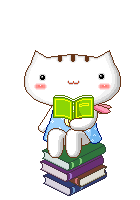 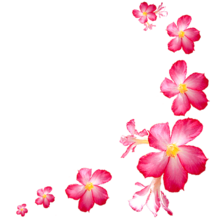 บาร์โค้ด (Barcode)  เป็นรหัสแท่งประกอบด้วยเส้นที่มีความเข้ม (มักจะเป็นสีดำ) และเส้นสว่าง(มักเป็นสีขาว)  วางเรียงกันเป็นแนวดิ่ง เป็นรหัสแทนตัวเลขและตัวอักษร ใช้เพื่ออำนวยความสะดวกให้เครื่องคอมพิวเตอร์สามารถอ่านรหัสข้อมูลได้ง่ายขึ้น โดยใช้เครื่องอ่านบาร์โค้ด ซึ่งจะทำงานได้รวดเร็ว และช่วยลดความผิดพลาดในการคีย์ข้อมูลได้มาก
บาร์โค้ดเริ่มกำเนิดขึ้นเมื่อ ค.ศ.1950  โดยประเทศสหรัฐอเมริกาได้จัดตั้งคณะกรรมการเฉพาะกิจทางด้านพาณิชย์ขึ้น สำหรับค้นคว้ารหัสมาตรฐานและสัญลักษณ์ที่สามารถช่วยกิจการด้านอุตสาหกรรม และสามารถจัดพิมพ์ระบบบาร์โค้ด ระบบ UPC-Uniform ขึ้นได้ในปี 1973  ต่อมาในปี 1975 กลุ่มประเทศยุโรปจัดตั้งคณะกรรมการด้ารวิชาการเพื่อสร้างระบบบาร์โค้ด เรียกว่า EAN-European Article Numbering สมาคม EAN เติบโตครอบคลุมยุโรปและประเทศอื่นๆ(ยกเว้นอเมริกาเหนือ) และระบบบาร์โค้ด EAN เริ่มเข้ามาในประเทศไทยเมื่อปี 1987
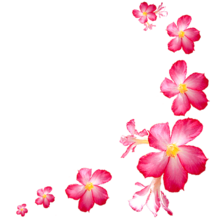 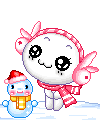 แต่เดิมมีการใช้บาร์โค้ดในร้านขายของชำ ตามปกหนังสือ มาพบในร้านอุปกรณ์ประกอบรถยนต์และร้านอุปโภคบริโภคทั่วไป ในแถบยุโรปรถบรรทุกทุกคันที่จะต้องวิ่งระหว่างประเทศฝรั่งเศษและประเทศเยอรมนี จะต้องใช้บาร์โค้ดที่หน้าต่างทุกคัน เพื่อใช้ในการแสดงใบขับขี่ ใบอนุญาต และน้ำหนักรถบรรทุก แก่เจ้าหน้าที่ศุลกากร สามารถตรวจได้ง่ายและรวดเร็ว ในขณะที่รถลดความเร็วเครื่องตรวจจะอ่านข้อมูลจากบาร์โค้ด และแสดงข้อมูลบนเครื่องคอมพิวเตอร์ทันที
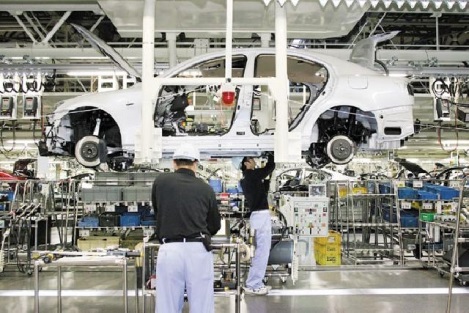 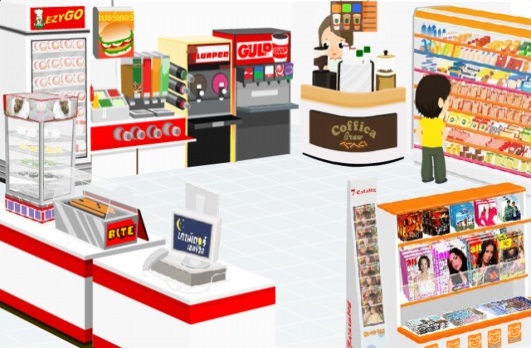 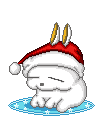 บาร์โค้ด ที่ใช้กันทั้ง  สินค้าอุปโภค   สินค้าบริโภค  อุตสาหกรรมขนาดเล็ก  อุตสาหกรรมขนาดใหญ่   หน่วยงานรัฐบาล  หน่วยงานเอกชน  โรงพยาบาล  ฯลฯ  เป็นต้น  มีดังต่อไปนี้
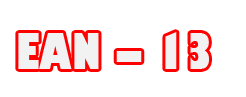 ( Universal Product Code )  พบมากในธุรกิจค้าปลีกของประเทศสหรัฐอเมริกา และ แคนนาดา รหัสบาร์โค้ดที่ใช้เป็นแบบ 12 หลัก    หลักที่ 1 เป็นหลักที่ระบุประเภทสินค้า และตัวที่12  เป็นหลักที่แสดงตัวเลขที่ใช้ตรวจสอบความถูกต้องของบาร์โค้ด  รหัสบาร์โค้ดแบบ UPC  มี่หน่วยงานที่ Uniform Councill ( UCC ) ที่ตั้งอยู่รัฐ  OHIO  ประเทศสหรัฐอเมริกาเป็นผู้ดูแลในการจดทะเบียนบาร์โค้ด
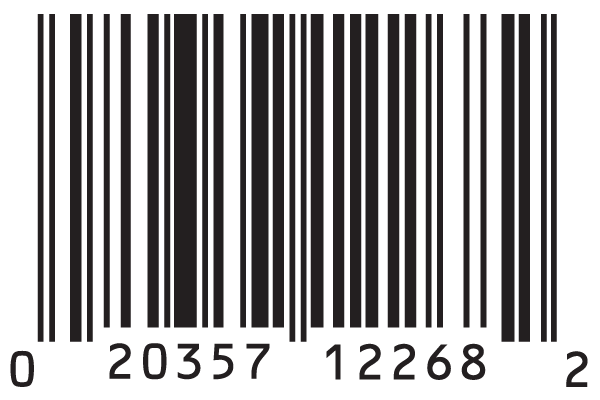 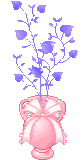 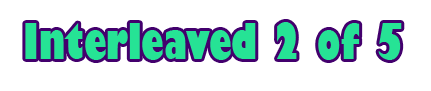 เป็นรหัสบาร์โค้ดที่ใช้ในระบบรับ-ส่งสินค้า  รหัสบาร์โค้ดแบบนี้เหมาะสำหรับพิมพ์ลงบนกระดาษลูกฟูก  มักใช้ในโกดังจัดเก็บสินค้า และอุตสาหกรรมต่างๆ
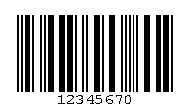 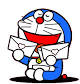 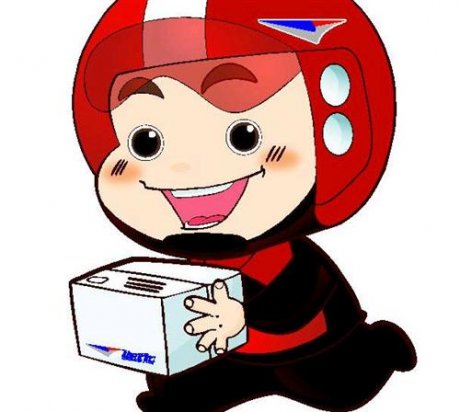 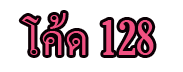 ( Code 128 )  เนื่องจากโค้ด 39 เก็บข้อมูลที่เป็นตัวอักษรได้ค่อนข้างจำกัด ดังนั้นจึงได้มีการพัฒนาโค้ด 128 ขึ้นมาใช้งาน และเหมาะสมกับฉลากสินค้า ที่มีพื้นที่จำกัด  เพราะรหัสแท่งแบบโค้ด 128 นี้จะกะทัดรัดและดูแน่นกว่าโค้ด 39 โดยทั่วไปและโค้ด 128  นิยมใช้ในอุตสาหกรรม  การจัดส่งสินค้าซึ่งมีปัญหาด้านการพิมพ์ฉลาก
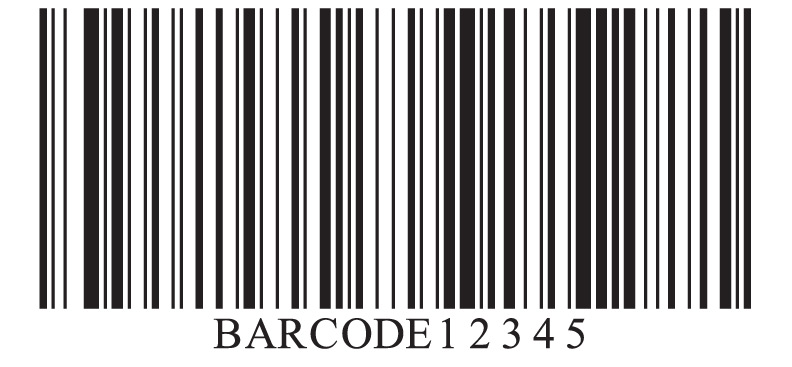 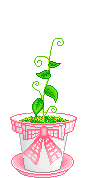 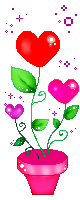 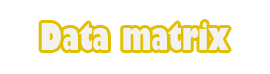 บาร์โค้ด 2 มิติ ถูกพัฒนาโดยบริษัท RVSI Acuity Cimatrix  ประเทศสหรัฐอเมริกา เมื่อปี ค.ศ 1989  สอดคล้องกับมาตรฐาน ISO/IEC 16022 และ ANSI/AIM  BC 11-ISS-Data Matrix  ลักษณะบาร์โค้ดมีทั้งรูปสี่เหลี่ยมจตุรัสและสี่เหลี่ยมผืนผ้า  สำหรับบาร์โค้ดรูปสี่เหลี่ยมจตุรัสมีโมดูลข้อมูลระหว่าง 10 ×10  ถึง 144×144 โมดูล  และรูปสี่เหลี่ยมผืนผ้ามี  8×18  ถึง  16×48 โมดูล  Data Matrix สามารถบรรจุข้อมูลได้มากที่สุด 3,116 ตัวเลข  หรือ  2,355 ตัวอักษร   แต่สำหรับข้อมูลประเภทอื่นได้แก่ข้อมูลเลขฐานสองบรรจุได้  1,556 ไบต์ ( 1 ไบต์เท่ากับเลขฐานสอง 8 หลัก ) และตัวอักษรภาญี่ปุ่นบรรจุได้  778  ตัวอักษร  รูปแบบค้นหาของบาร์โค้ดแบบ  Data  Matrix  อยู่ที่ตำแหน่งของด้านซ้ายและด้านล่างของบาร์ โค้ด  บาร์โค้ด Data  Matrix     ส่วนใหญ่ใช้ในงานที่มีพื้นที่จำกัดและต้องการบาร์โค้ดขนาดเล็ก
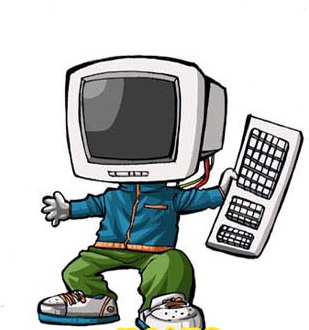 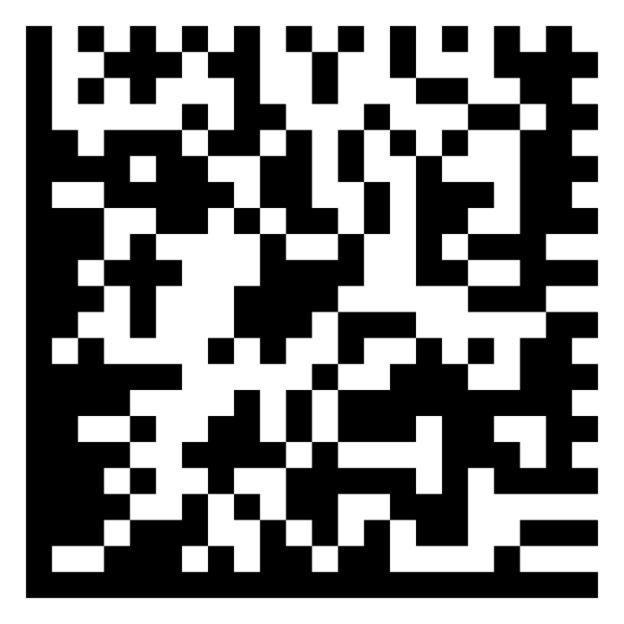 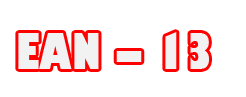 เป็นบาร์โค้ดแบบ  EAN ที่เหมาะสำหรับผลิตภัณฑ์ขนาดเล็ก  ใช้หลักการคล้ายกันกับบาร์โค้ดแบบ EAN – 13 แต่จำนวนหลักน้อยกว่า คือ  จะมีตัวเลข 2 หรือ 3 หลัก   แทนรหัสประเทศ  4 หรือ 5 หลัก เป็นข้อมูลสินค้า  และอีก 1 หลักสำหรับตัวเลขตรวจสอบความถูกต้องของบาร์โค้ด ( Check  Digit )  แต่สามารถขยายจำนวนหลักออกไปได้อีก  2 หรือ 5 หลัก  ในลักษณะของ Extension  Barcode  ( UPC-A+2 , UPC-A+5 )  ซึ่งเป็นคนละลักษณะกับการใช้บาร์โค้ดแบบ  UPC-E  ที่จะต้องพิมพ์ออกมาในรูปแบบเต็มเหมือน UPC-A  แต่ทำการตัด 0  (ศูนย์)  ออก   ข้อมูลตัวเลขในสัญลักษณ์บาร์โค้ดแบบ EAN-8 จะบ่งชี้ถึงผู้ผลิตและผลิตภัณฑ์   และเมื่อมีการใช้ EAN-8  มากขึ้นในหลายประเทศ  จำนวนของตัวเลขที่นำมาใช้ซึ่งมีจำนวนจำกัดทำให้ไม่เพียงพอกับผู้ใช้จึงหันมาใช้บาร์โค้ดแบบ EAN-13 แทน
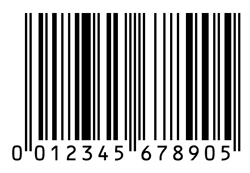 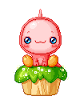 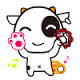 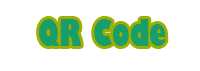 เก็บไว้เป็นข้อมูลตัวอักษรเราจึงสามารถนำ  QR Code  มาประยุกต์ใช้ได้หลายรูปแบบ เช่น การเก็บข้อมูล URL ของเว็บไซต์, ข้อความ, เบอร์โทรศัพท์ และข้อมูลที่เป็นตัวอักษรได้อีกมากมาย  ปัจจุบัน QR Code  ถูกนำไปใช้ในหลายๆด้านเนื่องจากความ “ง่าย” เพราะ ทุกวันนี้คนส่วนใหญ่จะมีมือถือกันทุกคนและมือถือมีกล้อง เกือบทุกรุ่น ประโยชน์ที่เห็นได้ชัดที่สุดของ QR Code   ก็คือการ้เก็บ URL ของเว็บไซต์ เพราะ URL  จะเป็นอะไรที่จดจำได้ยากเพราะยาวและบางอันซับซ้อนมาก แต่ QR Code  แค่ยกมือถือมาสแกน QR Code   ที่พบเห็นตามผลิตภัณฑ์ต่างๆ , นามบัตร , นิตยสาร ฯลฯ แล้วมือถือจะลิ้งค์เข้าเว็บเพจที่ QR Code  นั้นๆบันทึกข้อมูลอยู่โดยอัตโนมัติ และด้วยการมาของระบบ 3G ที่ค่ายมือถือต่างๆ  เช่น  True Move  และ AIS เริ่มนำเข้ามาให้บริการ จะทำให้เราสามารถเข้าอินเทอร์เน็ตบนมือถือได้อย่างรวดเร็ว และ นอกจากนี้ QR Code   ยังเริ่มนิยมอยู่บนนามบัตรด้วย โดยจะใช้ QR Code   บันทึก URL ของข้อมูลส่วนต่างๆ บนเว็บไซต์ เช่น E-mail , hi5 , MSN หรือจะเก็บข้อมูลในส่วนรูปแบบตัวอักษร เช่น ชื่อ ตำแหน่ง  ที่อยู่  เบอร์โทร ฯลฯ  ซึ่งอาจจะทำให้อนาคตเราไม่จำเป็นต้องแลกนามบัตรกันอีกต่อไป เพียงแค่เอามือถือมาสแกนที่นามบัตรข้อมูลบนในนามบัตรทุกๆอย่างก็จะถูกจัดเก็บเข้ามือถือทันที
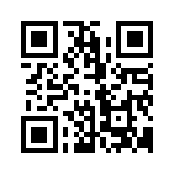 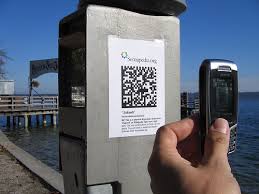 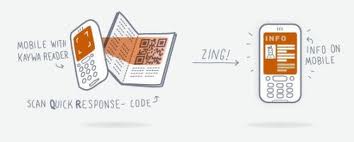 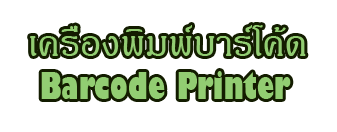 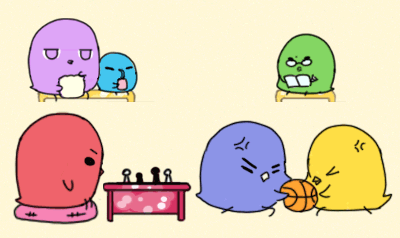 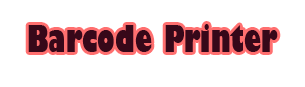 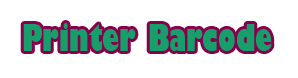 หรือ                                                   (ภาษาไทย: เครื่องพิมพ์บาร์โค้ด)  
โดยส่วนใหญ่หน่วยงานต่างๆ จะใช้เครื่องพิมพ์บาร์โค้ดเพื่อพิมพ์บาร์โค้ดใส่สติ๊กเกอร์เพื่อทำรหัส เพื่อความสะดวกต่อการเก็บข้อมูล Barcode Printer เป็นอุปกรณ์ที่ต้องต่อพ่วงกับคอมพิวเตอร์สำหรับการพิมพ์สติ๊กเกอร์บาร์โค้ด(Sticker Barcode) ป้ายชื่อหรือแท็กที่สามารถใช้ติดกับอุปกรณ์เครื่องใช้ไฟฟ้า หรือสินค้าต่างๆ สินค้าอุปโภค สินค้าบริโภค เครื่องพิมพ์บาร์โค้ดที่ใช้ทั่วไปจะพิมพ์กับสติ๊กเกอร์บาร์โค้ด หรือป้ายสติ๊กเกอร์ (แท็ก) หรือพิมพ์ที่กล่องก่อนที่ทำการจัดส่งสินค้า เพื่อความสะดวกในการจัดเก็ญข้อมูลได้ง่ายขึ้น ส่วนใหญ๋ใหญ่สำหรับเครื่องพิมพ์บาร์โค้ดในการพิมพ์ จะแบ่งเป็น 2 ระบบ มีทั้งระบบ Thermal Transfer และระบบ Direct Thermal
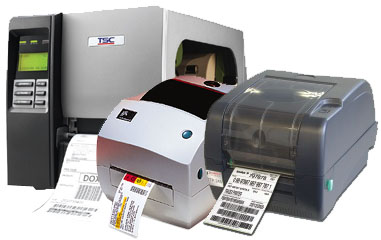 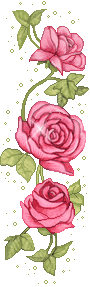 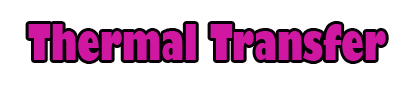 ระบบ                                            ซึ่งเป็นระบบที่ต้องใช้ริบบอนบาร์โค้ดในการพิมพ์
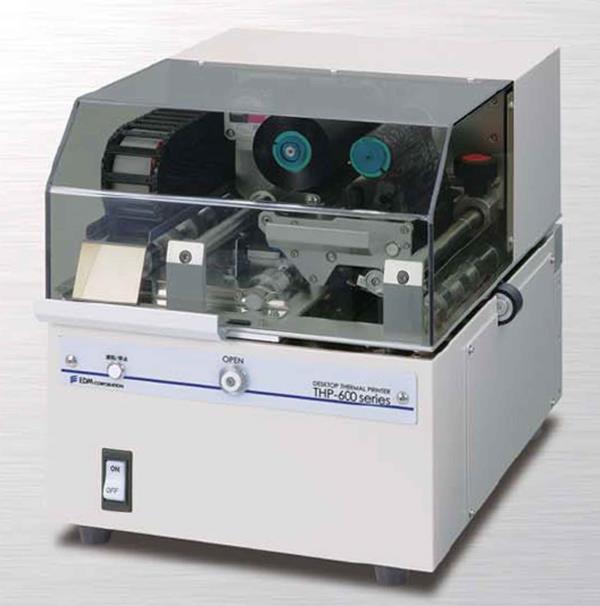 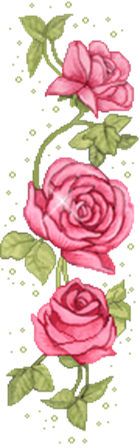 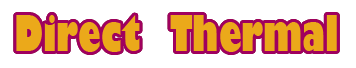 ระบบ                                       ระบบใช้ความร้อนโดยไม่ต้องใช้ริบบอนในการพิมพ์งานแต่ใช้ความร้อนของหัวพิมพ์ พิมพ์ไปที่สติ๊กเอกร์โดยตรง แต่สติ๊กเกอร์ที่ต้องใช้นั้นจะต้องเป็นสติ๊กเกอร์เนื้อ Direct Thermal สติ๊กเกอร์ชนิดนี้จะมีสารเคมีเคลือบไว้ทำให้สามารถพิมพ์โดยไม่ต้องใช้      ริบบอน
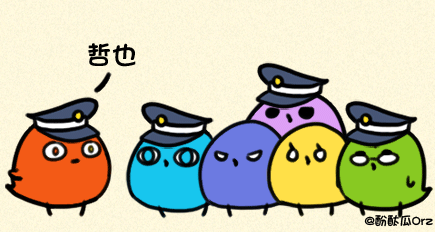 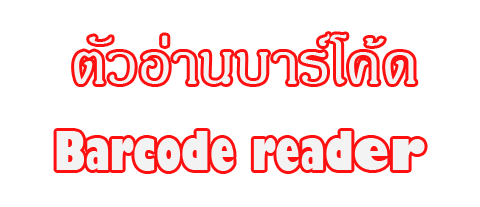 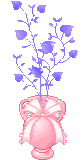 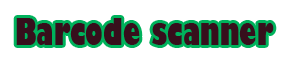 คืออะไร
      Barcode reader หรือตัวอ่าน  Barcode   หรือมีอีกชื่อ Scanner Barcode  มีการเรียกว่า Price scanner  หรือ point-of-sale ( POS ) scanner เป็นอุปกรณ์นำเข้าแบบพกพาได้และติดตามใช้ในการจับและอ่านสารสนเทศที่ เก็บใน Barcode ตัวอ่าน Barcode  ประกอบด้วยด้วยตัวสแกน ตัวถอดรหัส ( มีทั้งติดตั้งในตัวหรือภายนอก )  และสายเคเบิลที่เชื่อมตัวอ่านกับคอมพิวเตอร์ เนื่องจากตัวอ่าน Barcode  จับและแปล Barcode  เป็นตัวเลขหรือตัวอักษร ข้อมูลต้องได้รับการส่งไปยังคอมพิวเตอร์ ดังนั้นซอฟต์แวร์สามารถทำให้ข้อมูลเข้าใจได้ ตัวสแกน  Barcode  สามารถได้รับการเชื่อมต่อกับคอมพิวเตอร์ผ่านพอร์ตพิเศษ พอร์ตแป้นพิมพ์  หรืออุปกรณ์ซอฟต์แวร์ที่เรียกว่า wedge ตัวอ่าน Barcode ทำงานโดยลำแสงตัดตรง Barcode และวัดจำนวนรวมของแสงสะท้อน ( แท่งสีดำสะท้อนแสงน้อยกว่าช่องว่างระหว่างแท่ง ) ตัวสแกนแปลงกับพลังงานแสงเป็นพลังงานไฟฟ้า ซึ่งแปลงไปเป็นข้อมูลโดยตัวถอดรหัสและส่งต่อไปยังคอมพิวเตอร์
ตัวอ่าน Barcode  มี 5 ประเภทพื้นฐาน คือ Pan wand , Slot  scanners , Charge-Couple Device  ( CCD ) scanners , image  scanners และ  laser scanners
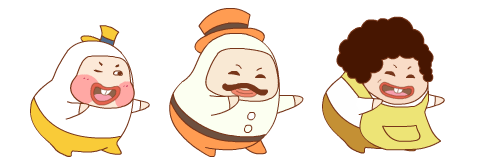 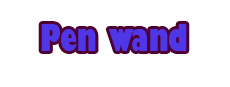 เป็นตัวอ่าน Barcode อย่างง่าย  โดยเป็นชิ้นย้ายและไม่เคลื่อนย้าย  และรู้กันว่าคงทนและราคาต่ำ pen wand       เครื่องอ่านบาร์โค้ดแบบปากกา (Pen Scanner) หรือแวนด์ (Wand) เป็นเครื่องอ่านบาร์โค้ด ที่มีลักษณะเหมือนหัวปากกา โดยมีปลายปากกาเป็นอุปกรณ์สำหรับผลิตลำแสงเพื่ออ่านข้อมูล  น้ำหนักเบา พกพาสะดวก  มีข้อจำกัดเรื่องคุณภาพฉลากต้องดีมาก เพราะหัวอ่านที่สัมผัสบนรหัสแท่งอาจจะทำให้รหัสลบหรือเสียหายได้ เหมาะสำหรับอ่านบาร์โค้ดบนเอกสารหรือคูปอง
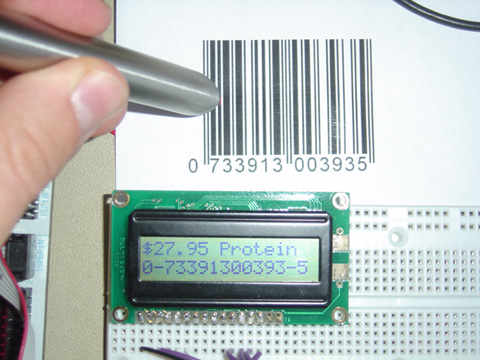 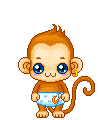 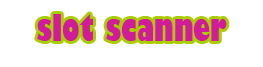 •                                        เป็นแบบติดตั้งตายตัวและสินค้าติด Barcode ต้องผลักด้วยมือผ่านสล็อต โดยปกติ slot scanner  ใช้สแกน  Barcode บนบัตรประจำตัว 
      เครื่องอ่านบัตร (Slot Scanner)เป็น เครื่องอ่านบาร์โค้ด ที่ใช้อ่านรหัสแท่งจากบัตรหรือวัสดุอื่น โดยต้องรูดบัตรที่มีบาร์โค้ดนั้นลงในช่องเพื่ออ่านข้อมูล เหมาะสำหรับรูดบัตรที่มีบาร์โค้ด อ่านรหัสบาร์โค้ดจากบัตรประจำตัว เพื่อบันทึกเวลาหรือดูข้อมูลต่างๆ ด้วยตัวเจ้าของบัตรเอง
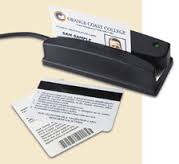 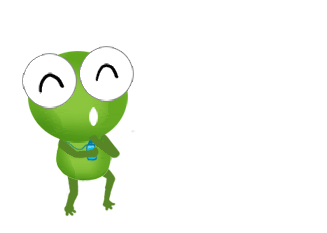 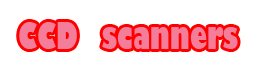 •                                                   มีช่วงการอ่านที่ดีกว่า pen wand และมักจะใช้ในร้านค้าย่อย ตามปกติ  CCD  scanners   มีการอินเตอร์เฟซเป็น “ปืน”  และต้องจับห่างไม่เกิน 1 นิ้ว จาก  Barcode              การสแกน  Barcode  แต่ละครั้ง เกิดการอ่านหลายครั้งเพื่อลดความผิดพลาด  ข้อเสียเปรียบของ  CCD  scanners  คือ  ไม่สามารถอ่าน Barcode กว้างกว่าผิวหน้านำเข้าได้
      เครื่องอ่านบาร์โค้ดแบบ CCD (Charge Coupled Device Scanner) เครื่องอ่านบาร์โค้ด ประเภทนี้ เป็นเครื่องอ่านราคาถูก การทำงานจะอาศัยการสะท้อนของแสงจากรหัสแท่งและช่องว่างแล้วเปลี่ยนเป็นสัญญาณวีดีโอ เครื่องอ่านแบบนี้ในขณะอ่านจะไม่มีการเคลื่อนที่ชิ้นส่วน ความแม่นยำจะสูงกว่าแบบเลเซอร์ ใช้พลังงานน้อย อายุการใช้งานของอุปกรณ์ในการสร้างลำแสง (LED) จะยาวนานกว่าเครื่องอ่านบาร์โค้ด แบบนี้ยังเป็นแบบตัดวงจรไฟอัตโนมัติในกรณีที่ไม่มีการใช้งาน
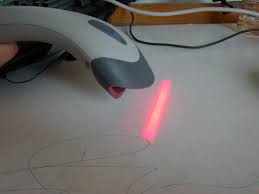 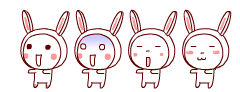 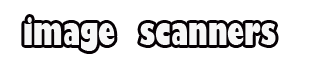 •                                                    หรือเรียกว่า camera reader ใช้กล้องวิดีโอขนาดเล็กในการจับภาพของ Barcode และใช้เทคนิคประมวลผลภาพดิจิตอลทันสมัยในการถอดรหัส Barcode การอ่าน Barcode สามารถอ่านได้ห่าง 3-9 นิ้วและโดยทั่วไปราคาถูกกว่า laser scanners
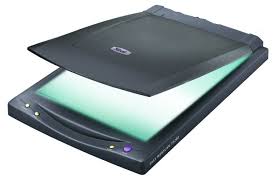 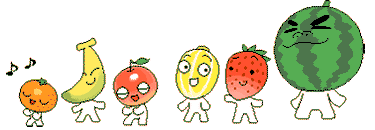 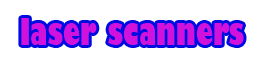 •                                                  มีทั้งแบบพกพาและติดตายตัว  การอ่านไม่ต้องใกล้กับ Barcode การทำงานใช้ระบบกระจกและเลนส์ในการสแกนเพื่ออ่าน Barcode และสามารถอ่านได้ห่างถึง 24 นิ้ว  เพื่อลดความผิดพลาด  laser scanners  อาจจะทำการสแกน 500 ครั้งต่อ 1 วินาที laser scanners  ช่วงไกลพิเศษมีความสามารถในการอ่าน Barcode ได้ไกลถึง 30 ฟุต
    เครื่องอ่านบาร์โค้ด ชนิดนี้มีวิธีการทำงาน คือเมื่อกดปุ่มอ่านรหัสจะเกิดลำแสงเลเซอร์ซึ่งมีกระจกเงาเคลื่อนที่มารับแสงแล้วสะท้อนไปตกกระทบกับรหัส และผ่านเป็นแนวเส้นตรงเพียงครั้งเดียว ลำแสงที่ยิงออกมาจะมีขนาดเล็กด้วยความถี่เดียว ไม่กระจายออกไปนอกเขตที่ต้องการทำให้สามารถอ่านรหัสที่มีขนาดเล็กได้ดี
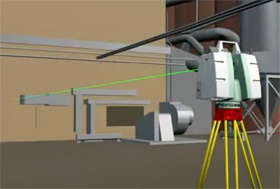 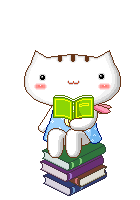 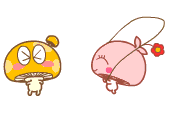 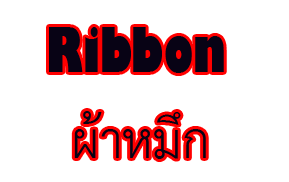 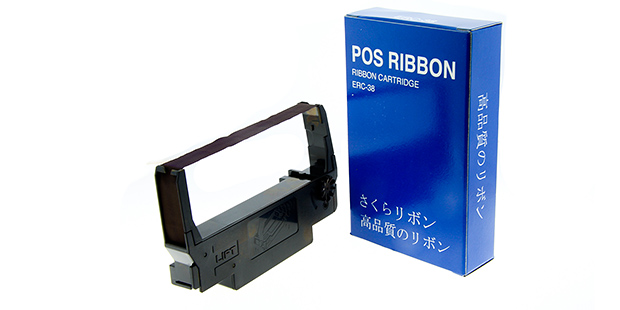 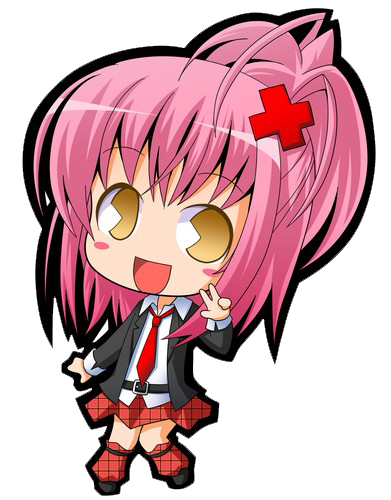 Ribbon (  ริบบอน ) หรือ ผ้าหมึก สำหรับใช้กับเครื่องพิมพ์บาร์โค้ด ทุกขนาด มีให้เลือกหลายยี่ห้อ  เช่น  Zebra , Ribbon , Sony Ribbon , Ricoh Ribbon ฯลฯ
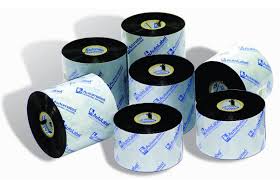 โดย ริบบอน จะแบ่งได้  4  ประเภท  คือ
ribbon wax   ไม่ค่อยทนทานต่อแรงขูดขีด      ribbon wax – resin  มีความคงทน ทนรอยขูดขีดได้
ribbon resin หรือ supper ribbon ไม่สามารถขูดออกได้เลย มีความคงทนสูงมากribbon  color  คือ หมึกพิมพ์ริบบอนสำหรับเครื่องพิมพ์บาร์โค้ดเป็นริบบอนที่เป็นสีต่าง เช่น สีแดง สีเหลือง สีน้ำเงิน สีเขียว ใช้ได้กับทุกเนื้อกระดาษ ใช้พิมพ์ติดสินค้าทั่วไป
      มีทั้งม้วนขนาดเล็กที่ใช้กับเครื่องพิมพ์ขนาดเล็กและม้วน  มีขนาดไซต์ มาตรฐานที่ใช้กับเครื่องพิมพ์ขนาดใหญ่  โดยจะมีไซต์ขนาดมาตรฐาน  7  ไซต์  มีหน้า ริบบอน  face out  ตามระบบเครื่องพิมพ์บาร์โค้ด  barcode printer หรือ printer bar code
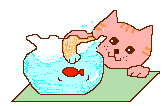 •  102×360M / 110×300M / 102×25M / 110×74M / 110×91M / 102×91M / 110×100M
สามารถใช้ได้กับ เครื่องพิมพ์บาร์โค้ดทุกรุ่น  ทุกยี่ห้อ   เช่น  ยี่ห้อ Datamax , Zebra , SATO, TSC , TEC , Intermec , AVERY , DENNIS , BRADY ฯลฯ  ท่านสามารถสั่งผลิตได้ตามขนาดที่เราต้องการ
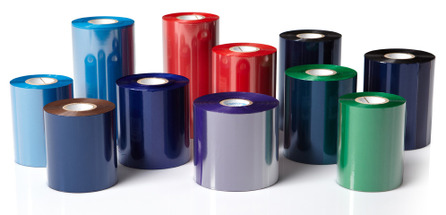 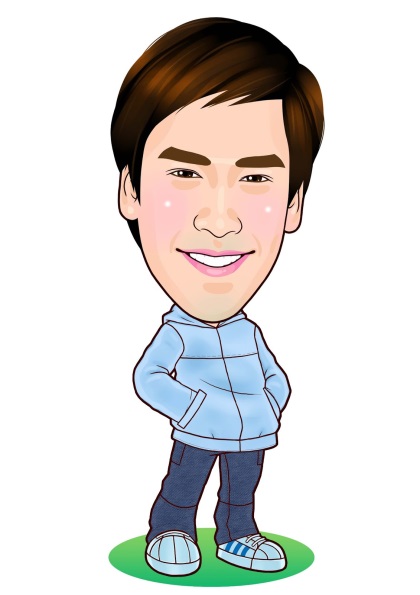 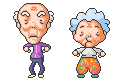 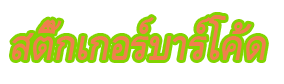 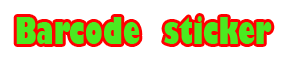 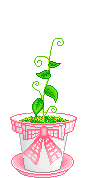 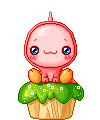 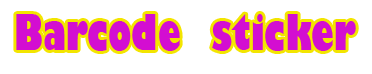 หรือ ( bar code sticker )  สตีกเกอร์บาร์โค้ด แบ่งออกเป็น 2 ประเภท
Sticker  ระบบ Direct Thermai  เป็นสติ๊กเกอร์ ระบบความร้อน  ไม่ต้องใช้หมึก  ริบบอน  ( Ribbon )  ในการพิมพ์ sticker
ระบบ Thermal Transfer เป็นสติ๊กเกอร์ที่ต้องใช้หมึก ริบบอน       ( Ribbon )  ในการพิมพ์ ซึ่งแบ่งเนื้อวัสดุได้เป็น 16 ชนิด ( หรือมากกว่านั้น )
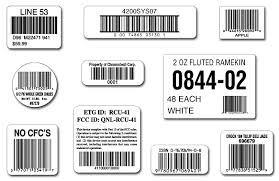 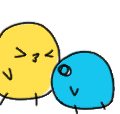 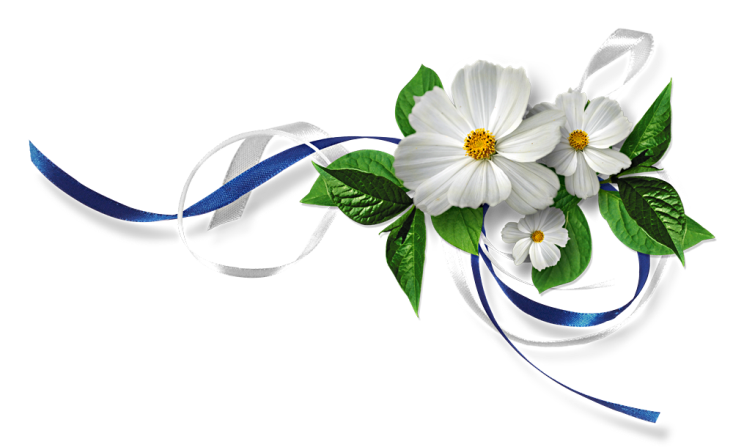 •  สติ๊กเกอร์เนื้อกึ่งมันกึ่งด้าน
•  สติ๊กเกอร์เนื้อเทอร์มอลทรานเฟอร์
•  สติ๊กเกอร์เนื้อ ขาวมัน หรือ อาร์ตมัน 
•  สติ๊กเกอร์เนื้อเนื้อขาวด้าน ( ไม่เหมาะสำหรับงานบาร์โค้ด ) 
•  สติ๊กเกอร์เนื้อ  POLYESTER ผิวหน้ามันเงา
•  สติ๊กเกอร์เนื้อ  POLYESTER ผิวหน้ามันเงา
•  สติ๊กเกอร์เนื้อ PVC มีทั้งสีขาว และใส 
•  สติ๊กเกอร์เนื้อ  FOIL มีความหนาตั้งแต่ 25 ไมตรอนขึ้นไป
•  สติ๊กเกอร์เนื้อ  GLOSSWHITE
•  สติ๊กเกอร์เนื้อ OPP  ใช้สำหรับเคลือบผิวด้านหน้าเพื่อเพิ่มความมัน  และความคงทน
•  สติ๊กเกอร์เนื้อ  PP-MATT  ผิวหน้าไม่มันเงา
•  สติ๊กเกอร์เนื้อ  U-PO  ฉีกไม่ขาดเนื้อเหนียว
•  สติ๊กเกอร์เนื้อ  PVC มีทั้งสีขาว และใส 
•  TAG สำหรับติดเสื้อผ้า  ที่มีทั้งเป็นกาวธรรมดา และกาวรีมูฟ 
•  สติ๊กเกอร์เนื้อขาวด้าน  หนามเตย  มีทั้งระบบแผ่น และระบบม้วน
•  สติ๊กเกอร์เนื้อกึ่งมันกึ่งด้าน ( สำหรับเครื่องพิมพ์บาร์โค้ด )
•  สติ๊กเกอร์เนื้อ  U-PO สำหรับติดถุงเลือด  กาวห้องเย็น
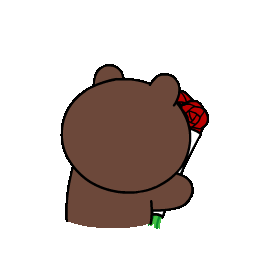